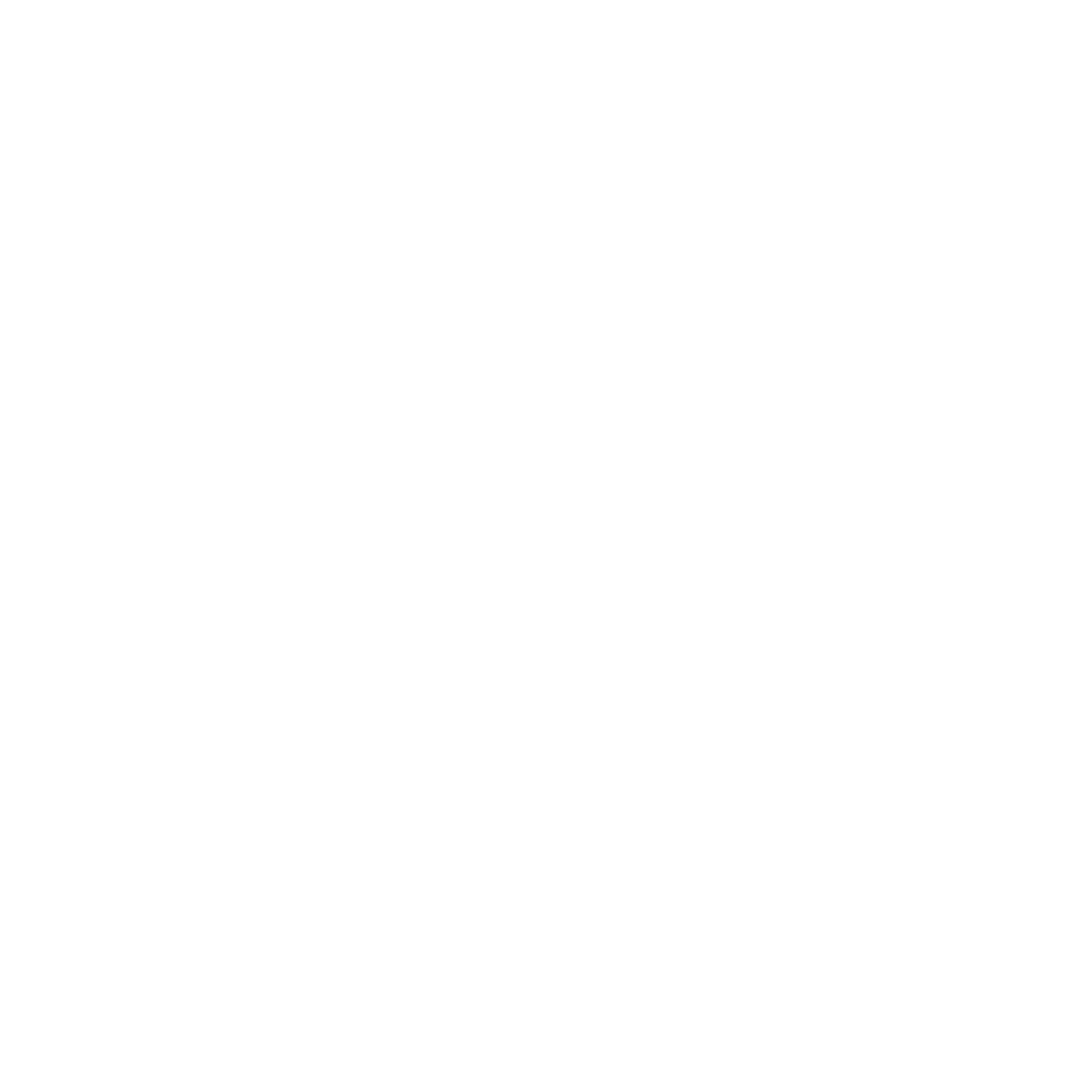 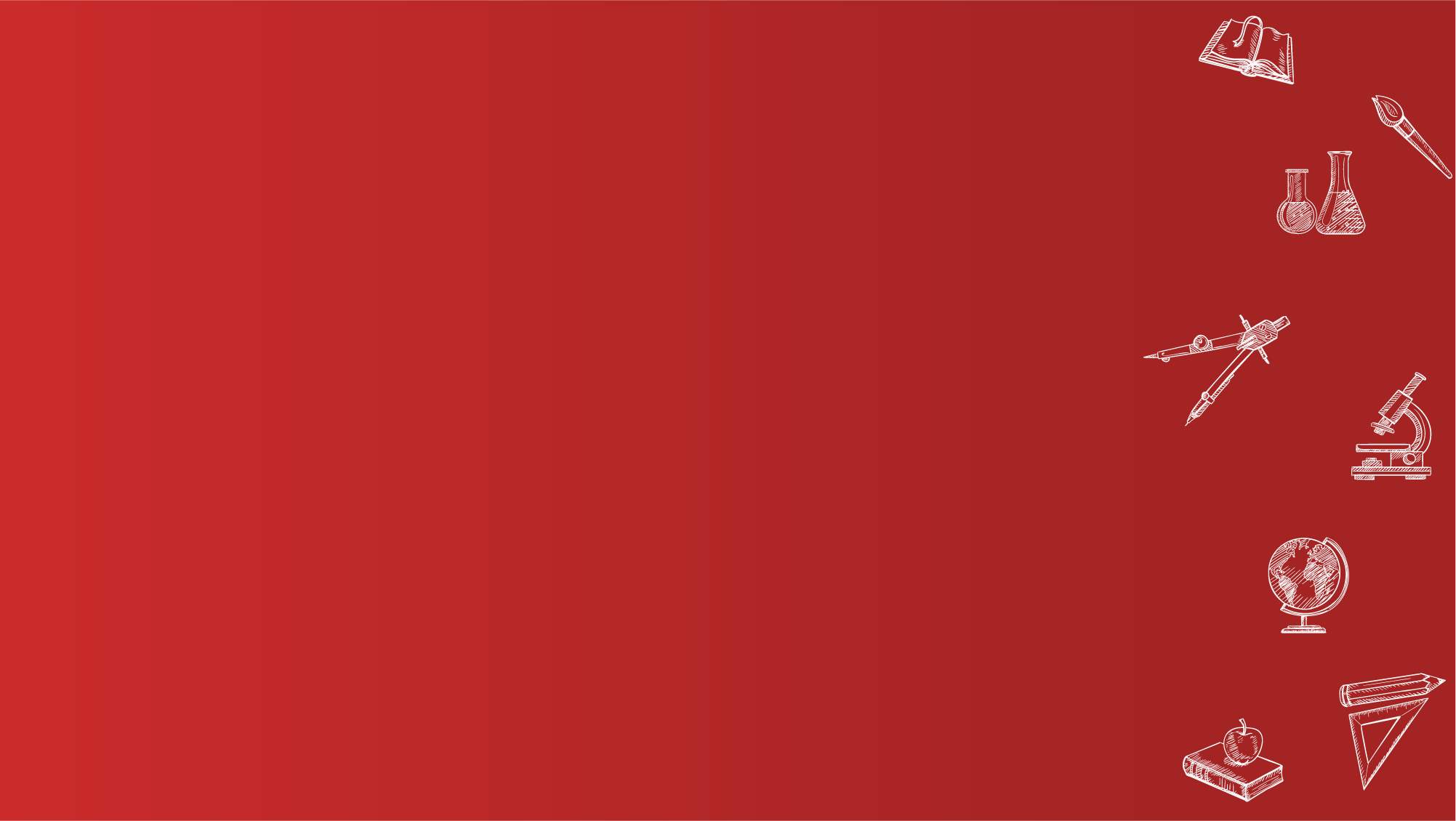 Тема презентации
Докладчик
Фамилия Имя Отчество
должность
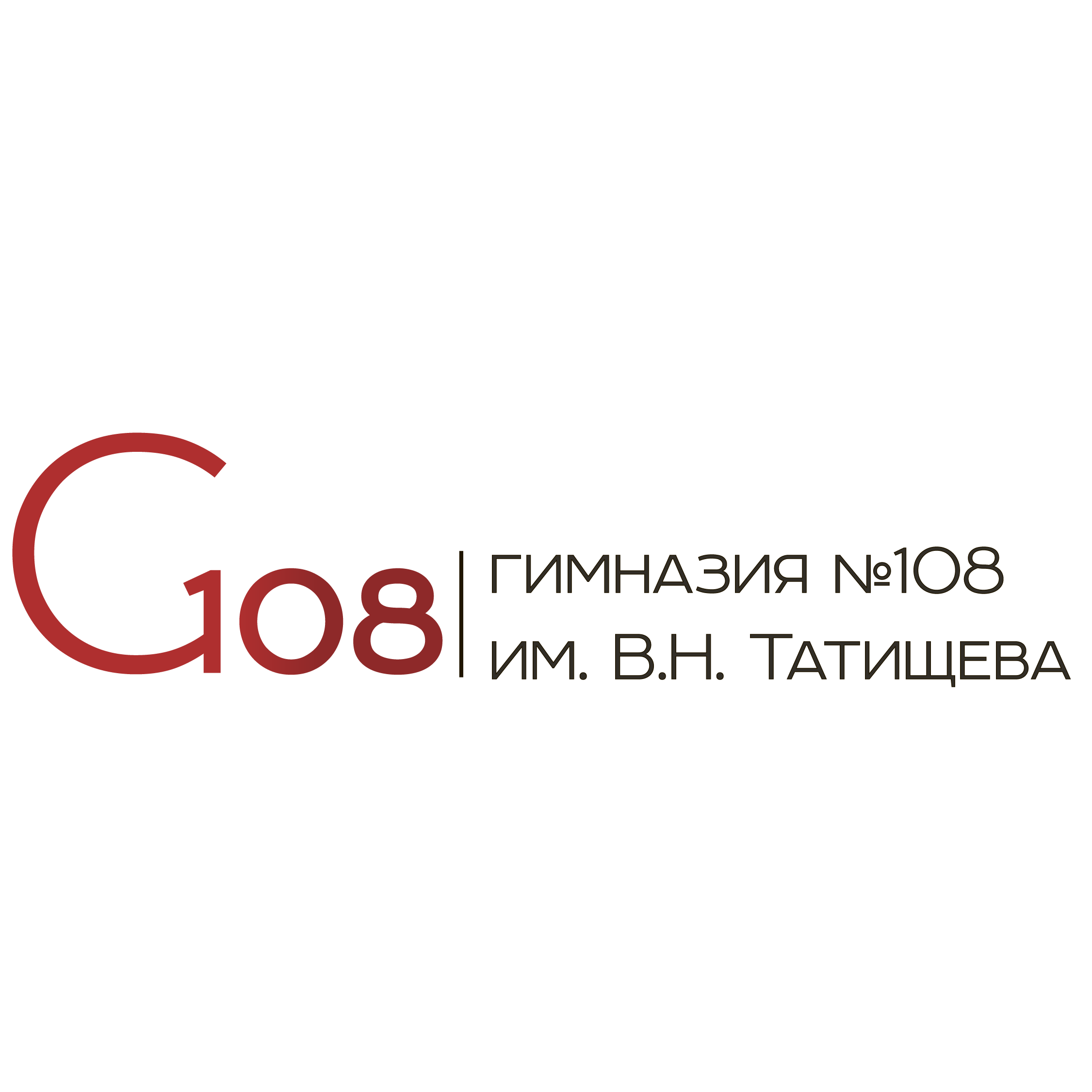 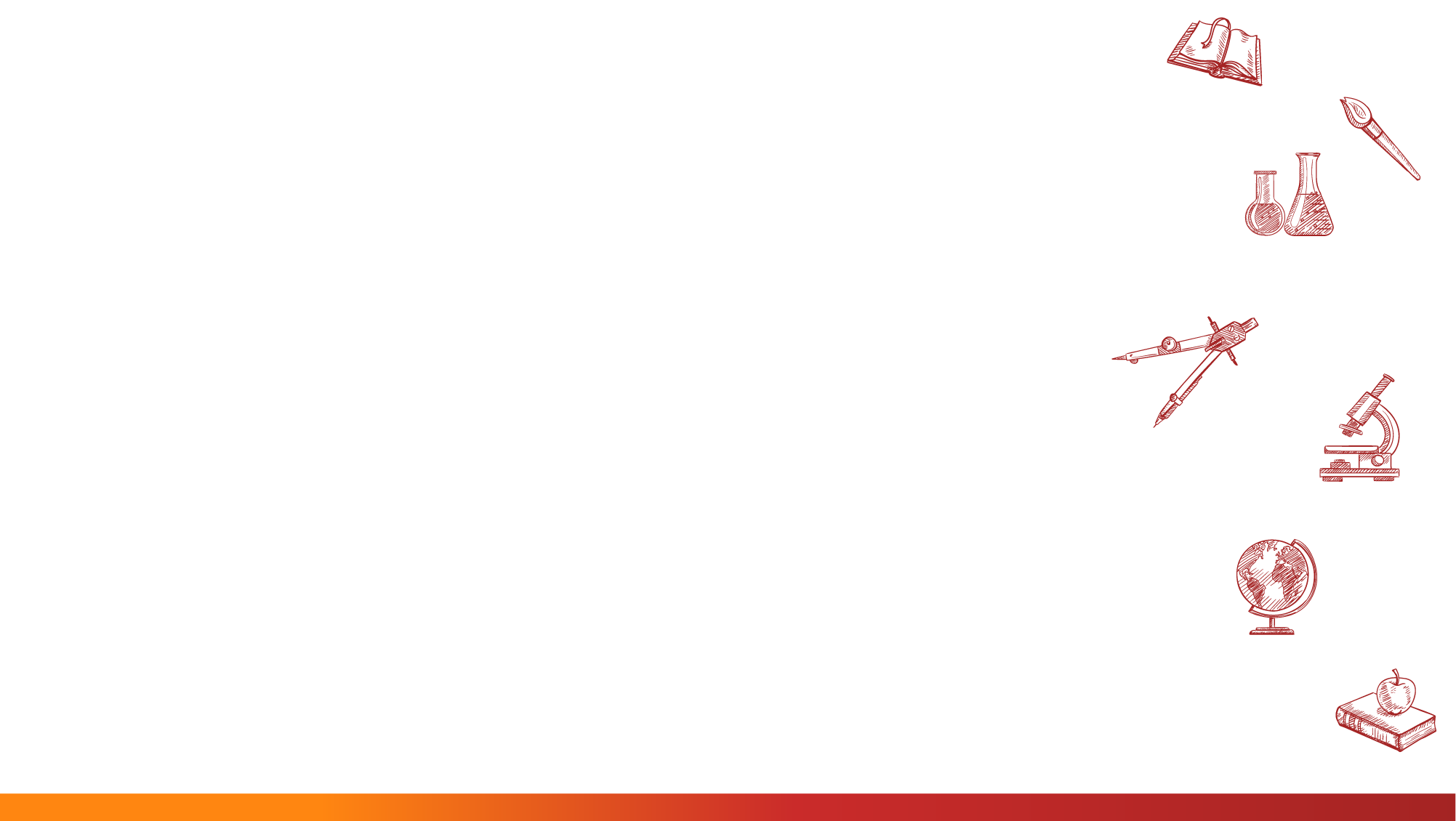 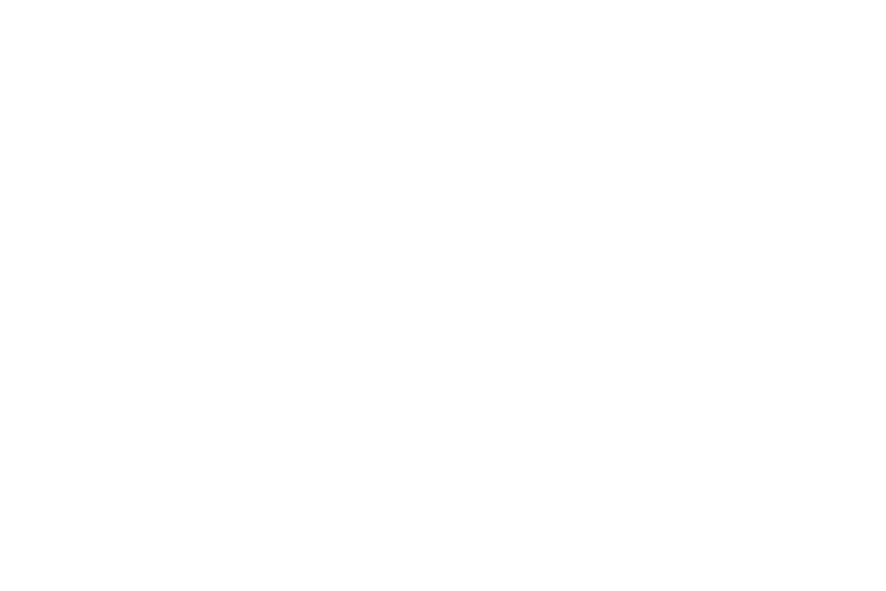 Тема презентации
Докладчик
Фамилия Имя Отчество
должность
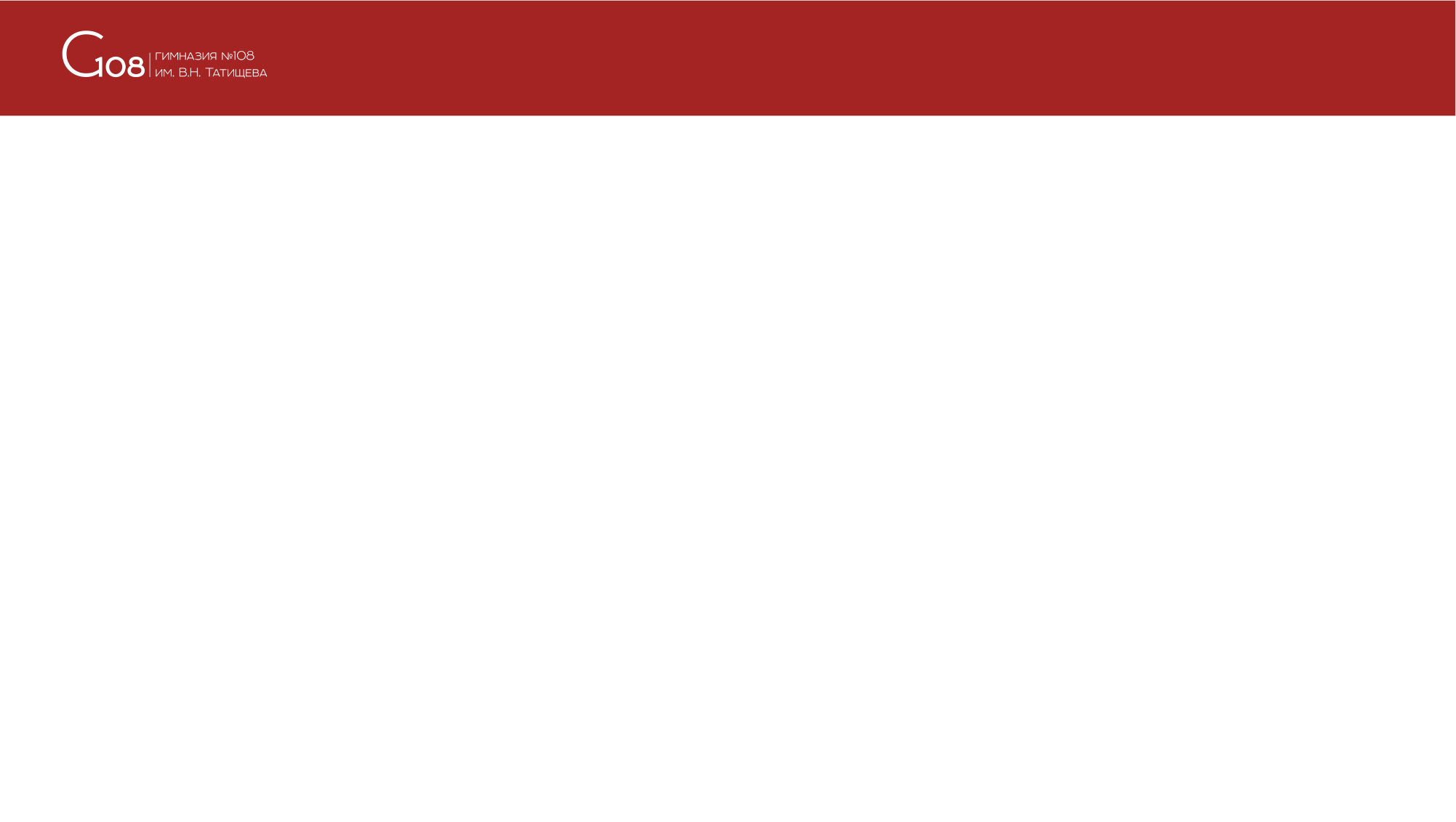 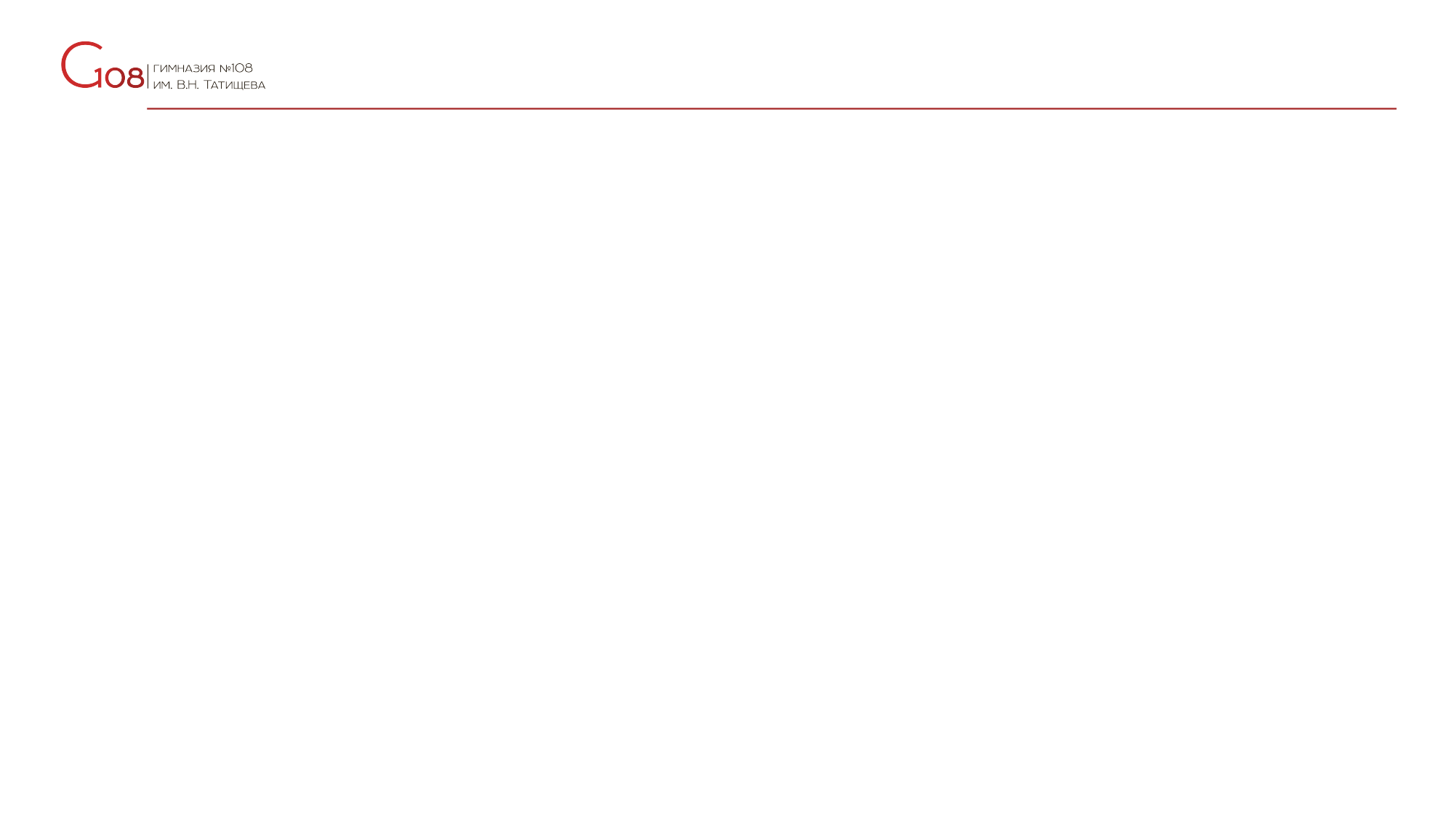 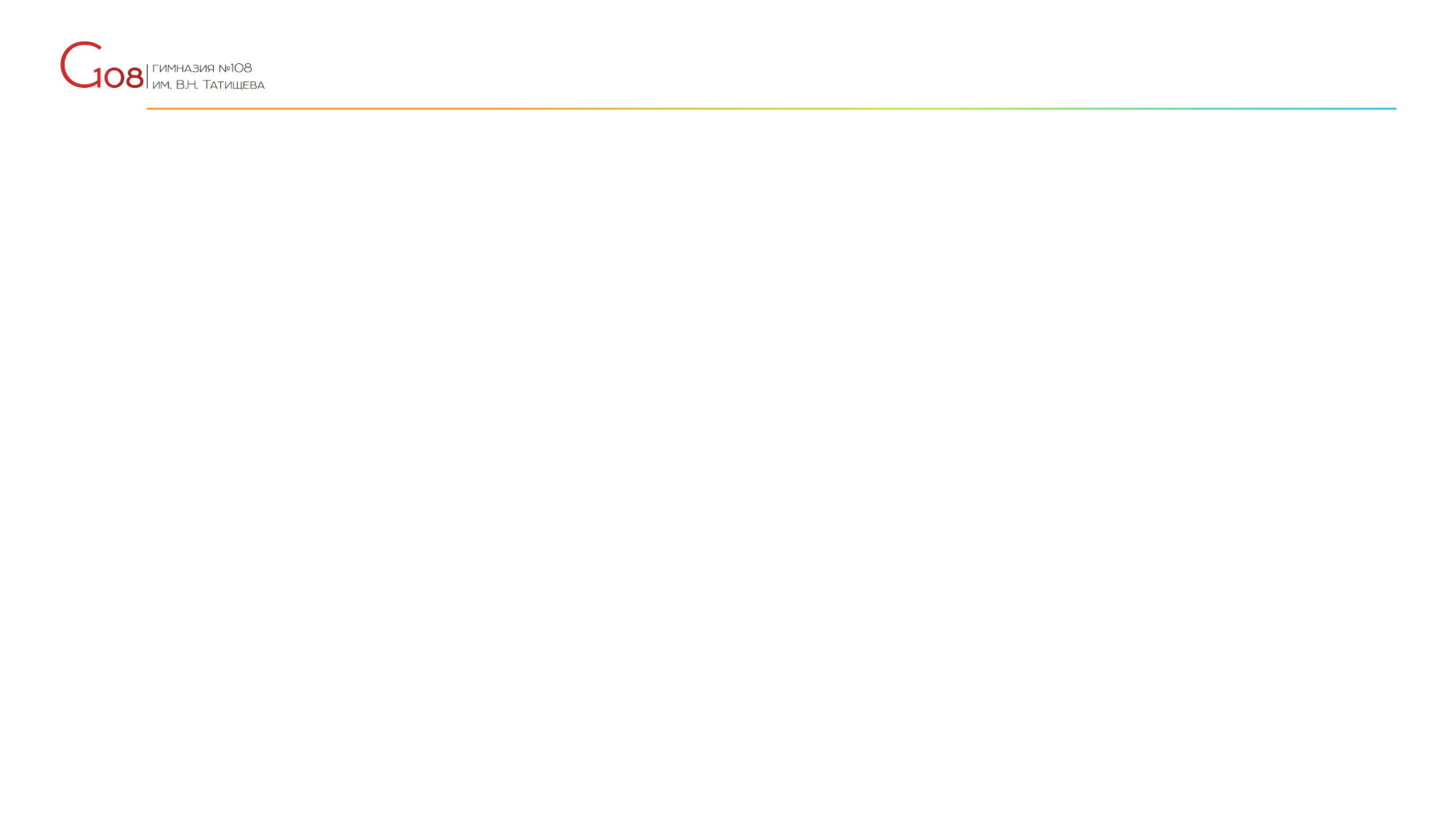